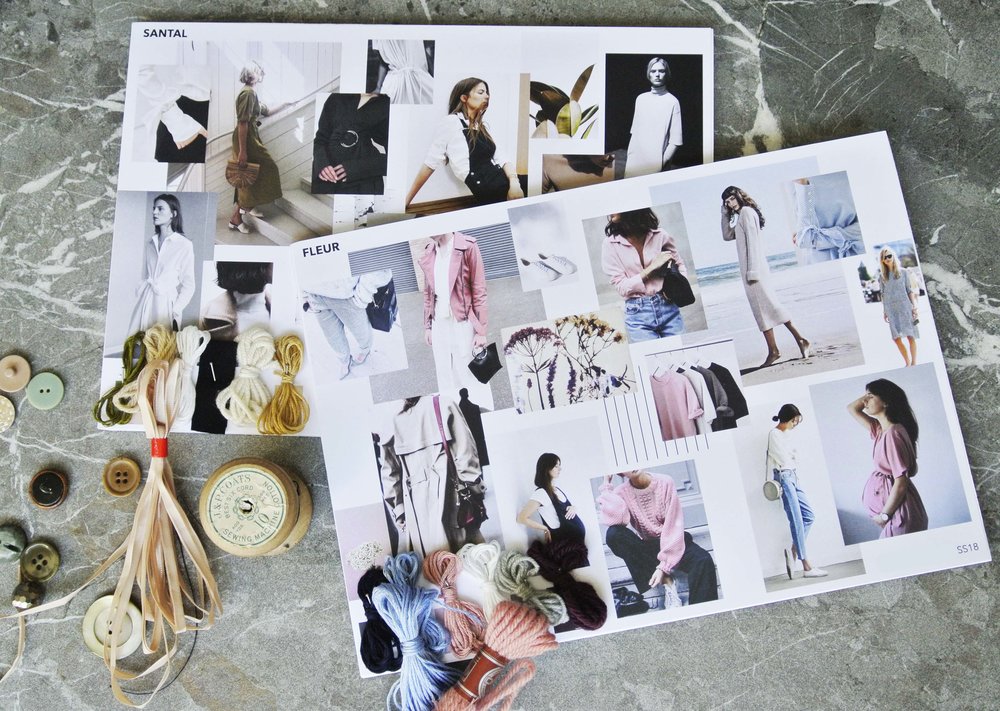 Creating a mood board
Finding Inspiration
Your mood board can be physical or digital

Before you create your mood board you need to decide on a theme.​

Your theme can be anything you want it to be as long as it involves colour.​

Look at magazines, books, TV, films, music videos.  Maybe you have a favourite picture, painting or place.  Is there a material you would like to use?​

ANYTHING that inspires you can be used for your mood board.​
Choosing a theme Previous themes and suggestions for your image
Avant Garde – experimental, pushing the ‘normal’ boundaries
Catwalk/fashion
Wedding
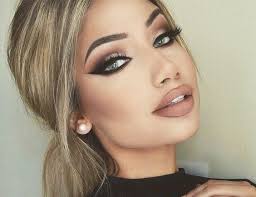 School prom
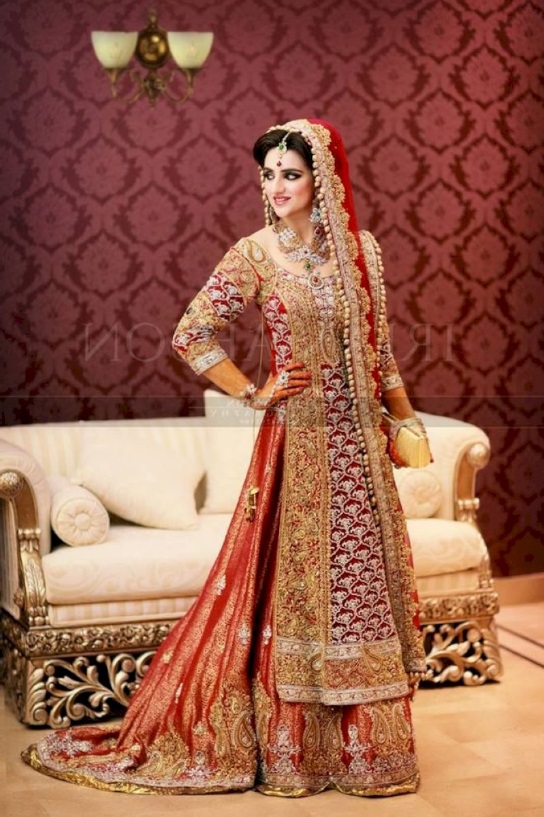 Historical ideas
Famous people
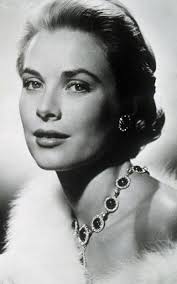 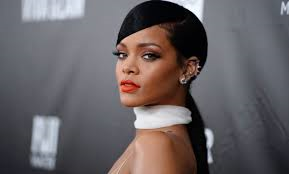 Grace Kelly – American actress
Helena Rubenstien – make up entrepreneur
Disney© characters
Futuristic
Examples
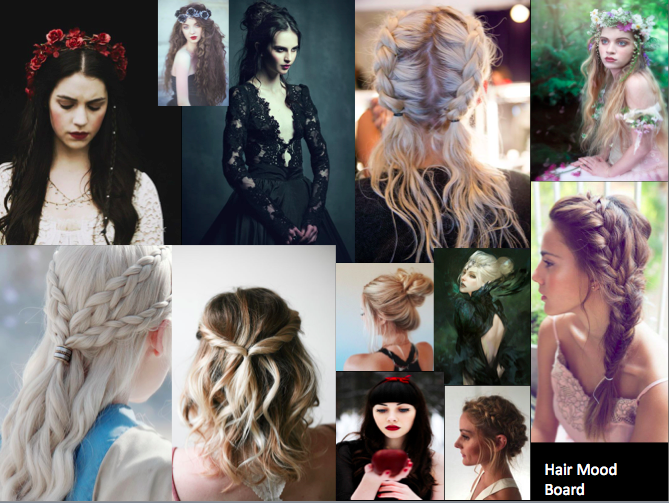 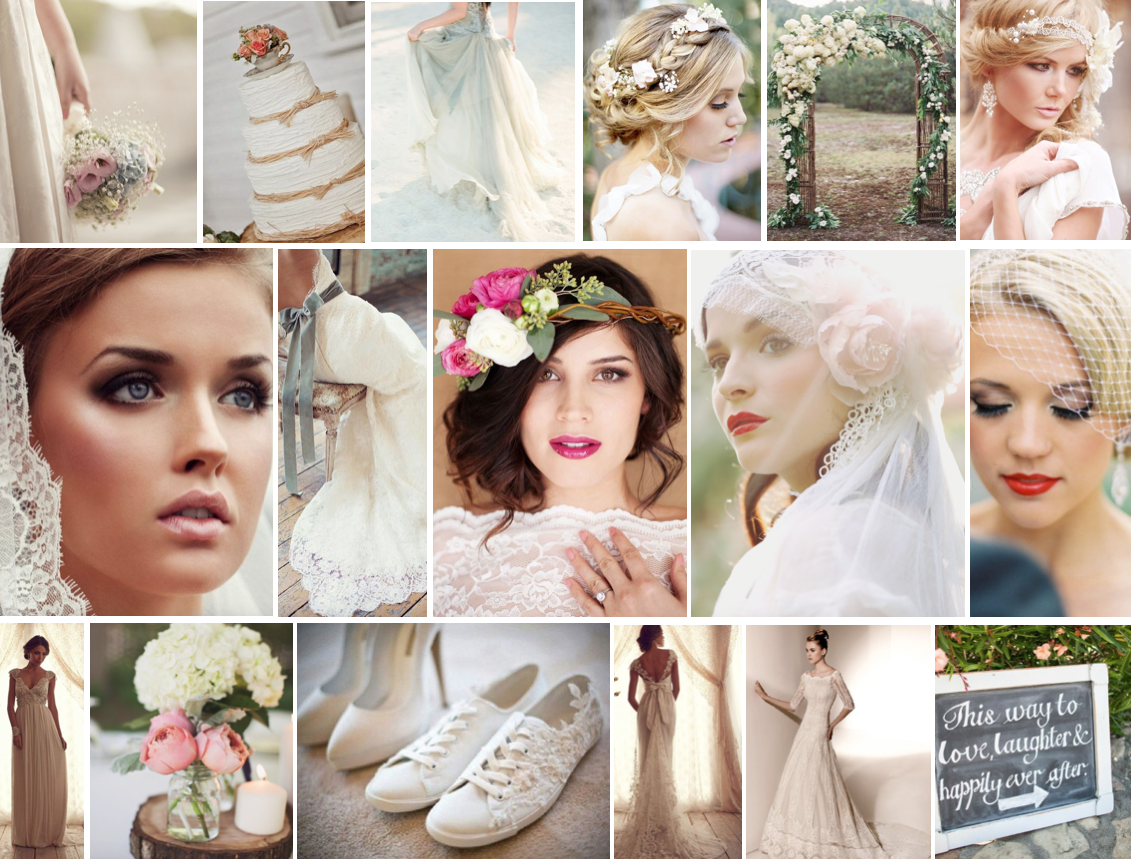 Examples
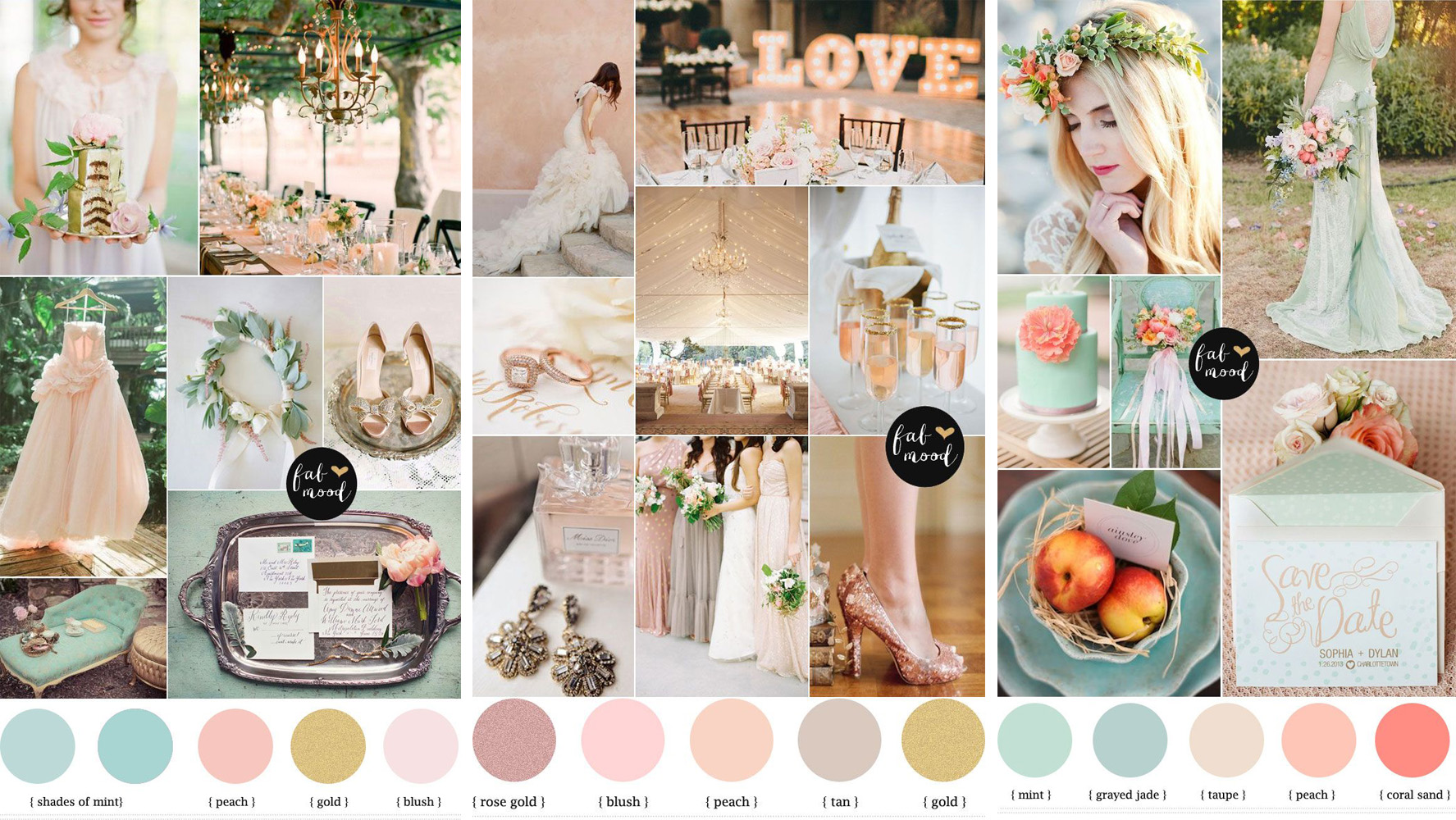 Examples
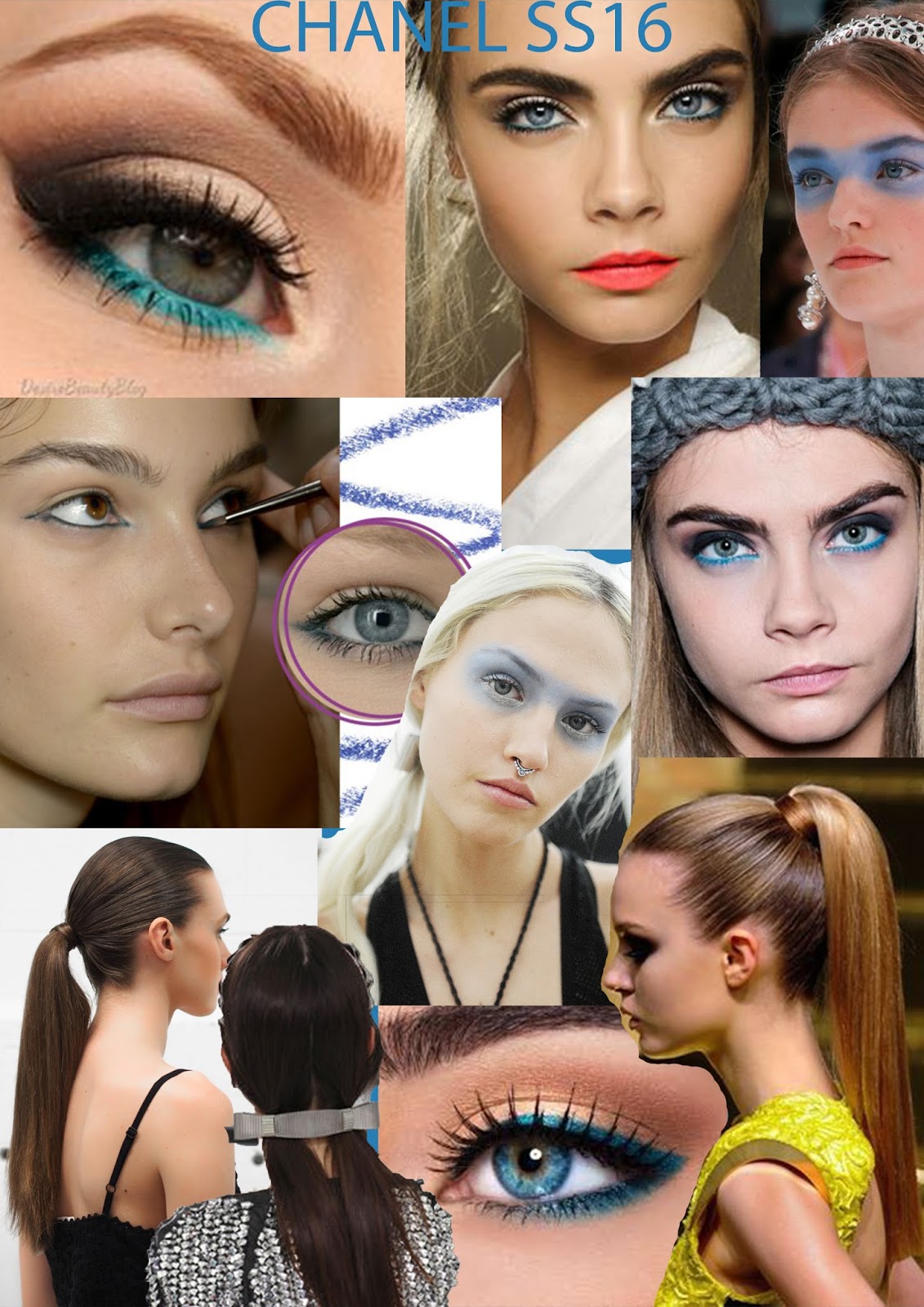 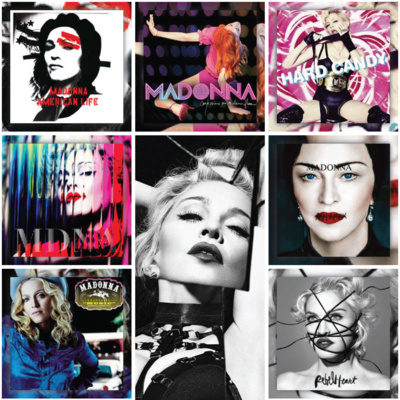 Other eye-catching suggestions to inspire you
Plants
Fantasy animals
Seasonal events 
Holidays

Carry out research
Internet
Magazines
Trade magazines
Books 

Include images with hair, makeup and nails
Mood board